CNLAR
PRORAMME NATIONAL DE LUTTE                          CONTRE LA RAGE,          PROTOCOLES DE TRAITEMENT            ANTIRABIQUE APRES EXPOSITION
S. Khoufi
                                H. Kharmachi, I. Zaouia
                                         CNLAR
Quatrièmes Journées Nationales de Santé de Base
                                     Mahdia 29 – 30 avril 2016
CNLAR
STRATEGIE DU PROGRAMME NATIONAL  DE LUTTE  ANTIRABIQUE
VACCINATION DE MASSE DES CHIENS
                                       MINISTERE DE L’AGRICULTURE



    LE CONTRÔLE DE LA POPULATION CANINE
                                       MINISTERE DE L’INTERIEUR



    LA PREVENTION DE LA RAGE HUMAINE
                                       MINISTERE DE LA SANTE
CNLAR
SURVEILLANCE  EPIDEMIOLOGIQUE DE LA RAGE
CNLAR
Répartition géographique de la rage  animale
CNLAR
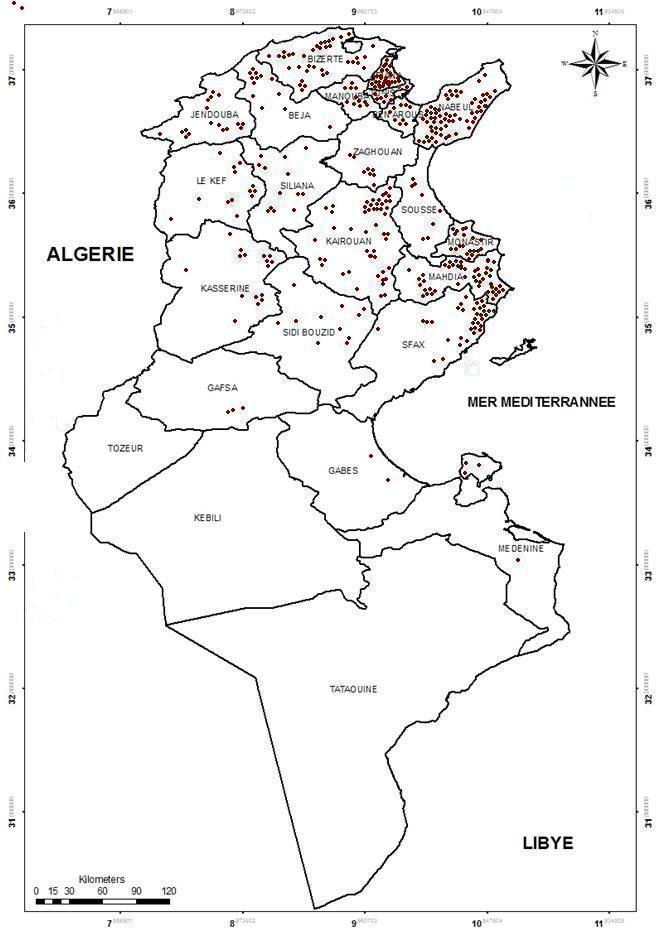 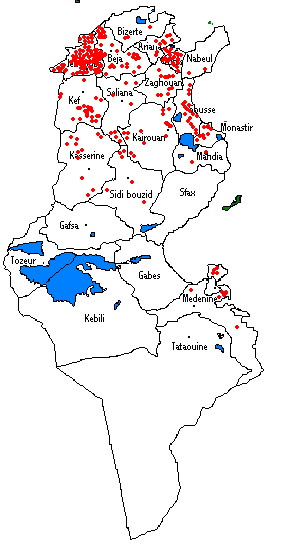 2015
2012
CNLAR
INCIDENCE ANNUELLE DE LA RAGE HUMAINE
42
CNLAR
CNLAR
LE  TRAITEMENT ANTIRABIQUE                                      EN POST-EXPOSITION
Le Traitement   local  des  lésions

  La Sérothérapie   antirabique

  La Vaccination   antirabique
CNLAR
TRAITEMENT LOCALE DES LESIONS
Réduit le risque de la contamination rabique de 80 à 90 %

 Nettoyage abondant à l’eau et au savon pendant 
     un  minimum  de  15 minutes
 Application d’un produit létal pour le virus rabique / dérivés iodés, dakin, eau javellisée …
                                 Ne pas suturer
Si les sutures sont inévitables, ils ne doivent être effectuées que plusieurs heures après l’infiltration locale du sérum antirabique  Laisser la plaie ouverte , 1 à 2 points de rapprochement si obligation
 Le Pansement  doit être quotidien  pendant 4  à  5 jours
CNLAR
LA VACCINATION ANTIRABIQUE
CNLAR
VACCINS  ANTIRABIQUES
PREPARES  SUR CULTURES DE CELLULES
Vaccin préparé sur culture de cellules diploïdes humaines ( HDCV )
                           
  Vaccin préparé sur culture de cellules d’embryon de poulet ( PCECV )
                            (RABIPUR ® / Chiron Vaccines)

  Vaccin préparé sur culture de cellules Véro ( PVCRV )
                             (VERORAB ® / Sanofi Pasteur)
LES VACCINS ANTIRABIQUES
CNLAR
Très immunogènes : inoculations  réduites à 4 ou 5 doses

   Peu réactogènes :   réactions locales tolérables
                                        régression spontanée en 24 à 48 h

   Produits coûteux
VACCINATION ANTIRABIQUE                   PAR  VOIE  INTRAMUSCULAIRE             selon les recommandations de l’OMS
CNLAR
Schéma ˝ ESSEN˝     :  Protocoles   1   : Protocoles avec Sérum
                                          A 1 :   Traitement d’observation
                                          B 1 :   Traitement complet
Schéma ˝ ZAGREB˝   :  Protocoles   2   : Protocoles sans Sérum
                                          A 2 :   Traitement d’observation
                                          B 2 :   Traitement complet
VACCINATION ANTIRABIQUE                       
                              PAR  VOIE  INTRAMUSCULAIRE                  
                            selon les recommandations de l’OMS
CNLAR
SCHEMA    ˝ ESSEN ˝ :    En cas d’indication de SAR  
                                              En IM au niveau du deltoïde  


          
J0       J3           J7                      J14                                                 J28
                                          Protocoles 1 : A1 ou B1

     Nécessite   5 RDV
     Utilisation  de  5 doses
     Réponse moins précoce , mais plus durable
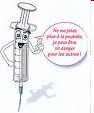 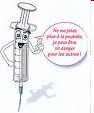 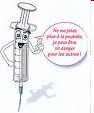 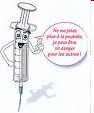 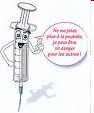 VACCINATION ANTIRABIQUE                       
                              PAR  VOIE  INTRAMUSCULAIRE                  
                            selon les recommandations de l’OMS
CNLAR
SCHEMA  ˝ ZAGREB ˝ : Schéma  2-1-1
                                             En IM au niveau du deltoïde


                             


 J0                           J 7                                                         J21
                           Protocole 2  :  A2  ou  B2 

Avantages :    -   moins de RDV  ( 3 )
                         -  moins de doses ( 4 )
                         -  réponse plus rapide
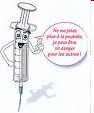 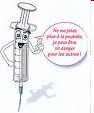 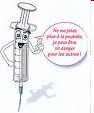 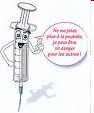 CNLAR
LA SEROTHERAPIE     ANTIRABIQUE
CNLAR
LES IMMUNOGLOBULINES    ANTIRABIQUES
3 groupes de produits assurant une immunisation rabique passive

 Immunoglobulines Rabiques Humaines : (RIG)
  20 UI/ kg , rares, trop chers  ( flacons de 300 et de 1500 UI )

  Immunoglobulines Rabiques Equines : (ERIG)
   

  Fragments F (ab’)2 :
     très purifiée, produite à partir d’immunoglobulines équines
    40 UI/ Kg, ( Ampoule de 10 ml de 1200 UI / Flacon de 5 ml  de 1000 UI)
CNLAR
LA SEROTHERAPIE ANTIRABIQUE
INDICATIONS :           -   lésions des extrémités
(Protocoles A1/B 1)     -   lésions à la tête et/ou cou
                                          -   lésions profondes 
                                          -   lésions multiples
                                          -   lésions des OGE
                                          -   lésion par un animal enragé
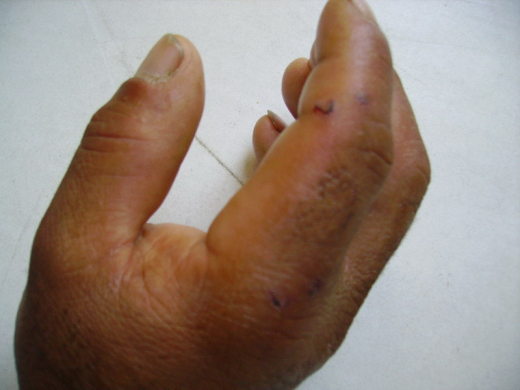 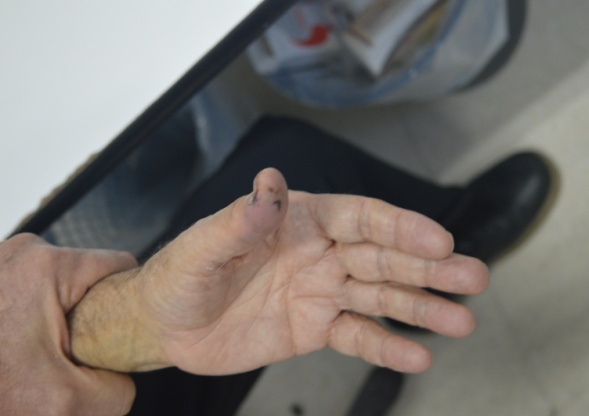 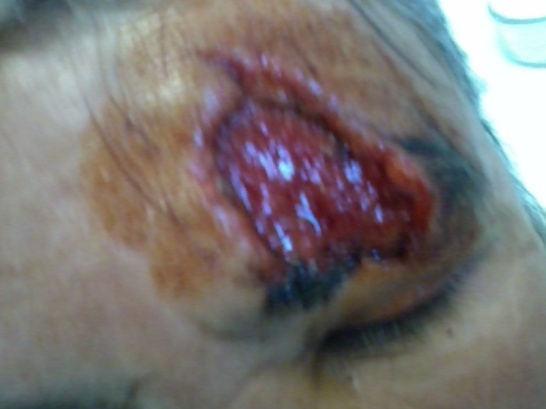 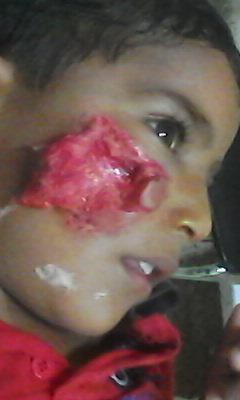 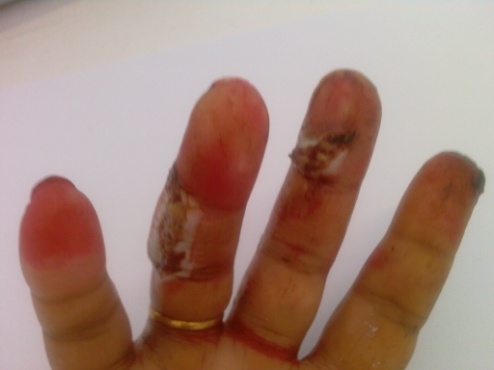 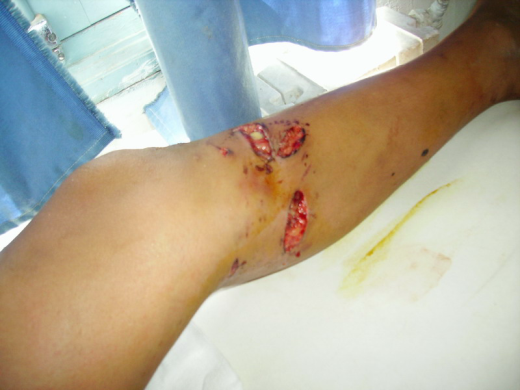 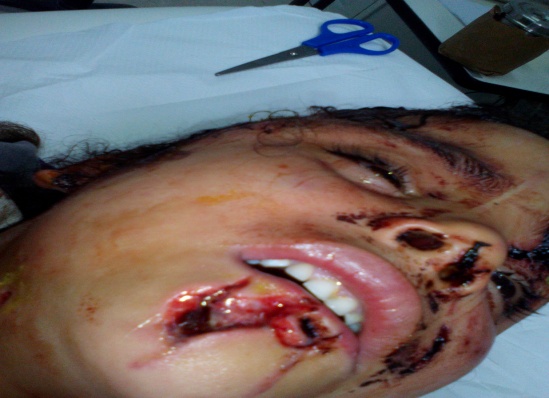 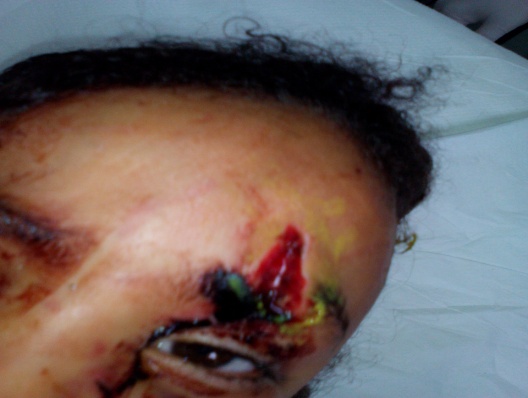 CNLAR
PRECAUTIONS: - Test BESREDKA pour détecter une éventuelle  allergie  - Médication pour faire face à un choc anaphylactique
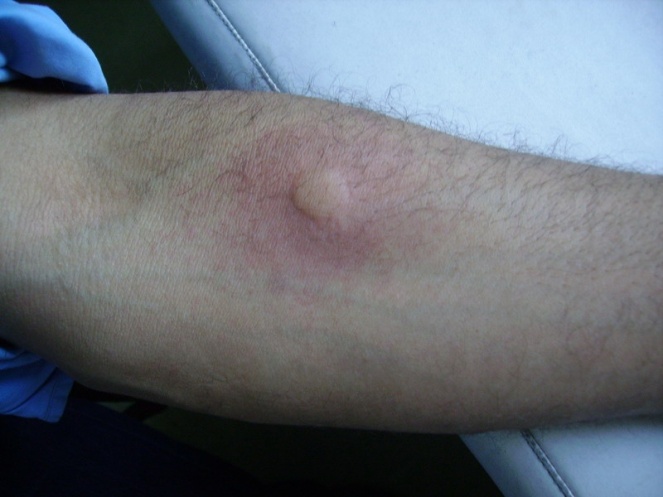 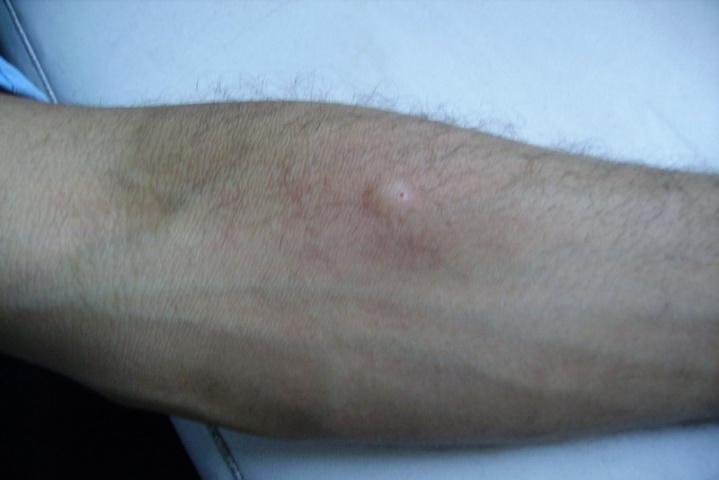 CNLAR
POSOLOGIE DU SAR : 40 UI / kg       
                   GAMMA-RAB*  (IPT)                        Volume en ml  =   Poids / 3
                   SAR EQUIRAB*  (Inde)                    Volume en ml  = Poids / 5
                                                           Sujet de 75 Kg 
                           25  ml   Gamma-Rab                             2 ampoules et 1/2 de 10 ml
                     ou 15 ml  SAR EQUIRAB                            3 flacons de  5 ml 

    La Totalité de la quantité du Sérum Antirabique  indiquée doit être   
     administrée par  INFILTRATION  tout  autour  et  au niveau de toutes 
     les lésions          
     
    Infiltration avec le minimum de piqûres au niveau des lésions
*    Attention particulière en cas d’infiltration au niveau des doigts ou  au niveau
     de la face
**    Surveillance au service pendant au moins 30 minutes
CNLAR
INFILTRATION  DU  SERUM   ANTIRABIQUE
TOUT  AUTOUR  ET  NIVEAU DE TOUTES LES LESIONS
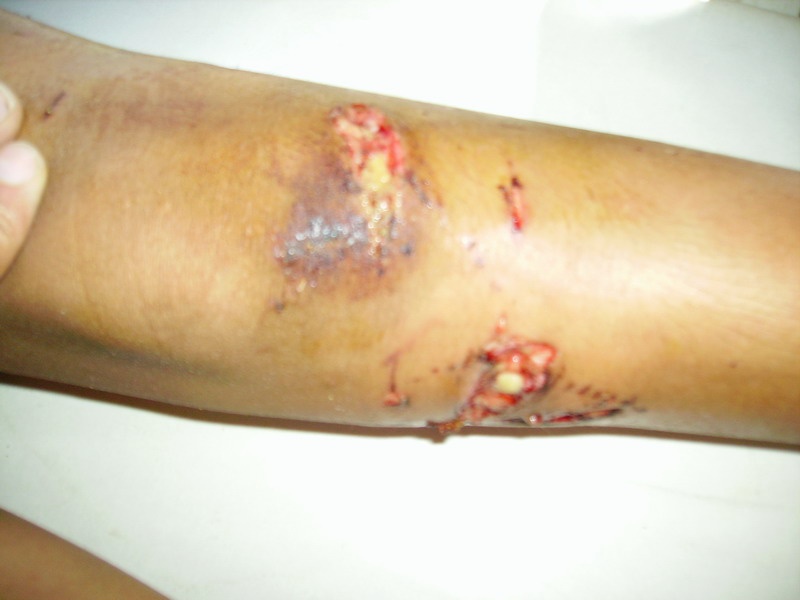 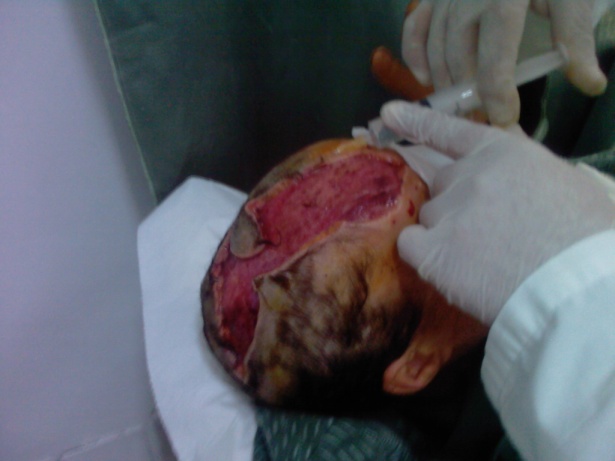 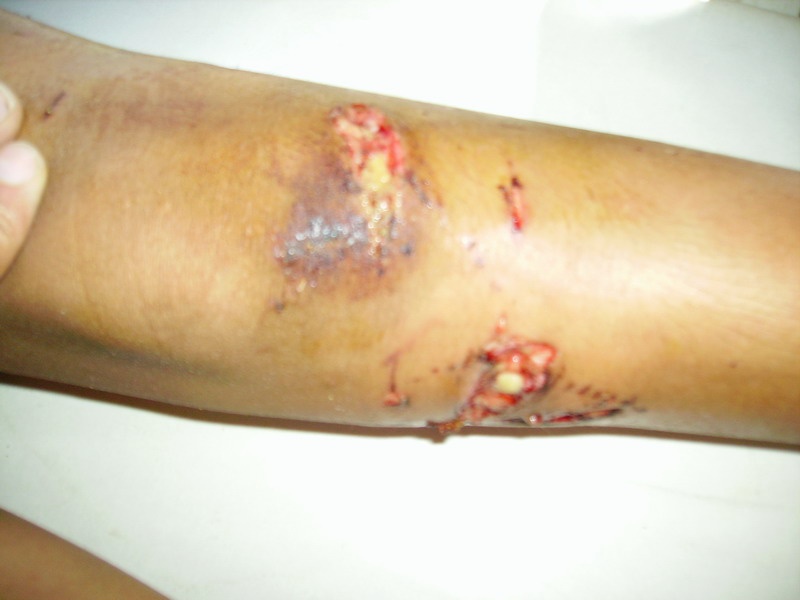 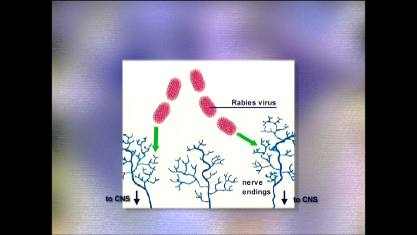 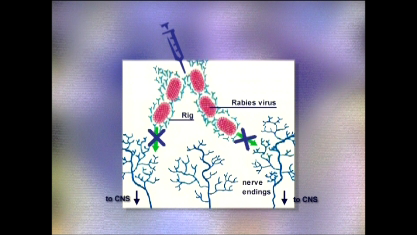 CNLAR
ADMINISTRATION DU SAR
La sérothérapie doit être faite à J0 en même temps que la première prise de vaccin antirabique
La vaccination antirabique sera assurée selon le protocole "Essen" 
                                   Protocole    A1 ou  B 1 
    (  VAR   en IM au niveau du deltoïde      JO,  J3,  J7,  J14,  J28 )


au maximum 7 jours après le début de la vaccination si l’attitude a été révisée 
 Et associée une dose supplémentaire de vaccin  en basculant au protocole A1 ou B1 si on a commencé par un protocole A2 ou B2


  Si la quantité du SAR est insuffisante pour l’infiltration : 
       dilution avec du sérum physiologique à 9%°
CNLAR
Tolérance du  sérum antirabique
Risque de choc anaphylactique: 1/ 100000   à  1/ 150000 
     exceptionnel avec les produits très purifiés                      

  Réactions locales: jusqu’à 40% si le produit n’est pas bien purifié

  Maladie sérique : formation de complexes immuns
                            risque < 6 %
                            réactions inflammatoires  entre 5ème et 14ème jours
                            régression en 3 à 4 semaines
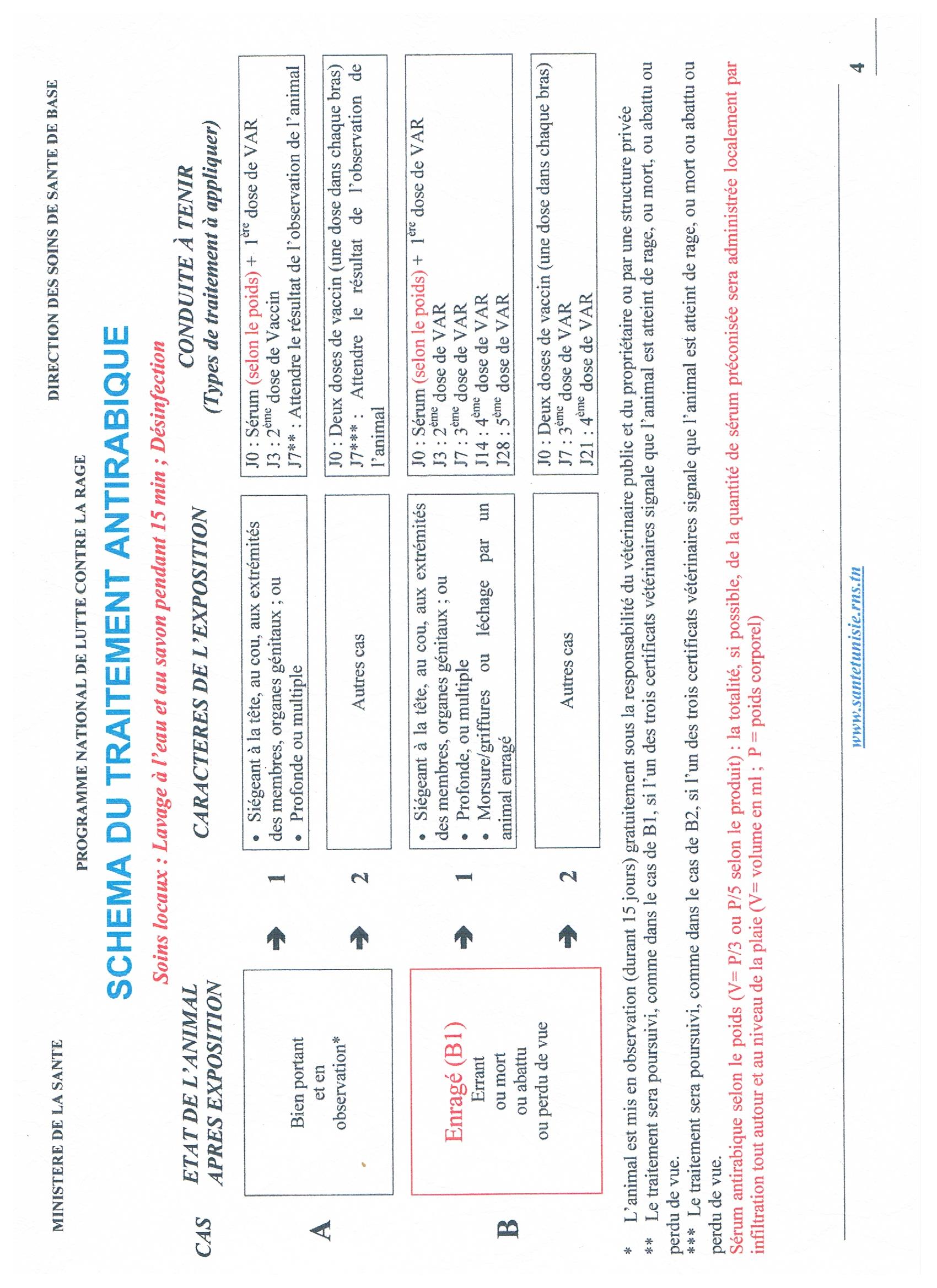 CNLAR
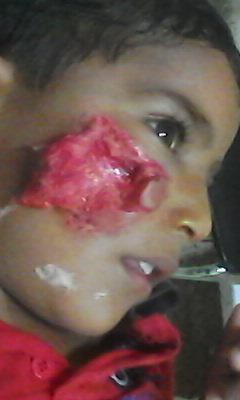 CONCLUSION
LE TRAITEMENT EN POST- EXPOSITION  EST  EFFICASSE à 100 %

L’ADMINISTRATION DU SERUM ANTIRABIQUE NE DOIT ETRE QUE PAR INFILTRATION LOCALE DES LESIONS

UNE OBSERVANCE  ADEQUATE DU TRAITEMENT ANTIRABIQUE (CAR)

RENFORCEMENT   DE LA SENSIBILISATION  DU PUBLIC







REDUCTION SIGNIFICATIVE DE L’INCIDENCE DE LA RAGE ANIMALE…
CNLAR
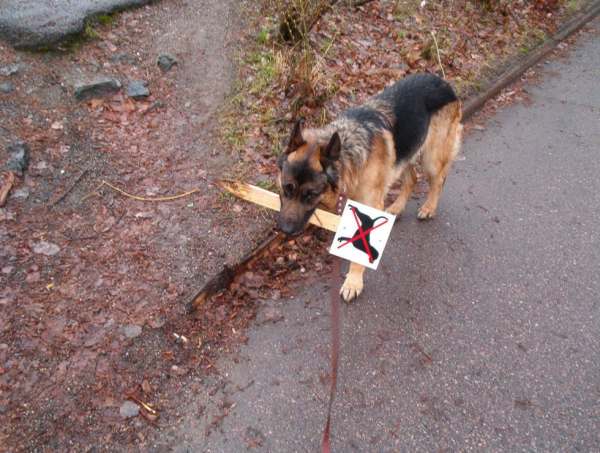 MERCI